Fundamentos de Robótica
Prof. Oscar E. Ramos, Ph.D.
Fundamentos de Robótica (2017-1)
Información General
Profesor: Oscar Efraín Ramos Ponce (www.utec.edu.pe/oramos)
E-mail: oramos@utec.edu.pe
Horario de Atención: Miércoles 3:00 – 4:00 pm (Of. 524)

Horario de Clases:
“Teoría”: Martes 2pm-5pm (A801)
Laboratorio: Sábados 8am-12pm (L201, semana impar)
Conocimientos previos necesarios:
Bases de álgebra lineal (vectores, matrices)
Bases de control automático (espacio de estados)
Programación (C/C++, Matlab, Python): para laboratorio
Fundamentos de Robótica (2017-1)
Metodología
Sesiones de aula: 
Fundamentos, ejercicios, aplicaciones
Tareas: 
(casi) cada semana → ¡importante! 
En total 12 (las más bajas 2 se descartan)
Siguiente sesión: “mini-prueba” de la tarea
Proyecto final:
Implementación en un robot real o simulado
Informe en formato de artículo científico IEEE (en LaTeX) + presentación
Laboratorio: 
Se evalúa procedimientos, implementación, reporte (en pdf!)
Fundamentos de Robótica (2017-1)
Evaluación
Nota final:

             0.24 PT + 0.20 PL + 0.14 PF + 0.14 E1 + 0.14 E2 + 0.14 E2

PT: Notas de tareas (12 notas, se eliminan 2 menores)
PL: Notas de laboratorio (7 notas)
PF: Nota de proyecto (3 notas: funcionamiento, presentación, paper)
E1: Examen 1 (semana 6)
E2: Examen 2 (semana 11)
E3: Examen 3 (semana 16)
Fundamentos de Robótica (2017-1)
Contenidos y Programación
Fundamentos de Robótica (2017-1)
Contenidos y Programación
Fundamentos de Robótica (2017-1)
Contenidos y Programación
Fundamentos de Robótica (2017-1)
Bibliografía
Libros Principales






Libros Adicionales
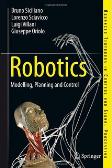 B. Siciliano, L. Sciavicco, L. Villani y G. Oriolo, Robotics: modelling, planning and control. Springer Verlag London, 2009 (en la biblioteca)
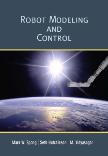 M.W. Spong, S. Hutchinson, y M. Vidyasagar, M. Robot Modeling and Control, John Wiley & Sons, 2006 
(en la biblioteca)
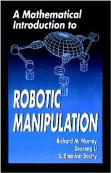 R. Murray, Z. Li, S. Sastry. A Mathematical Introduction to Robotic Manipulation, CRC Press, 1994 (disponible en: http://www.cds.caltech.edu/~murray/books/MLS/pdf/mls94-complete.pdf)
Fundamentos de Robótica (2017-1)
Laboratorio
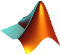 Aplicaciones básicas en Matlab
Aplicaciones específicas en ROS (Robot Operating Sysem) en C/C++ y Python
Visualizaciones (Rviz), simulaciones (Gazebo) y uso de robots reales (NAO, Qbot2)





Principalmente uso en Linux:
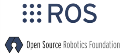 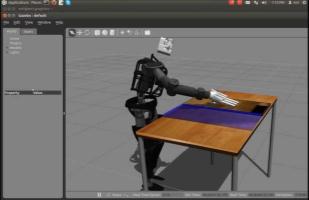 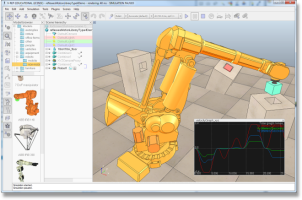 Recomendable instalar una máquina virtual (ej. virtualbox) con Linux (Ubuntu)
Introducción a la Robótica
Prof. Oscar E. Ramos, Ph.D.
Schaft robot qualifying video for the DRC Trials
https://youtu.be/diaZFIUBMBQ
Temas
Antecedentes de la Robótica
“Definición” de Robot
Tipos de Robots
Aplicaciones de la Robótica
Mercado de Robots
¿Cómo surgen los robots?
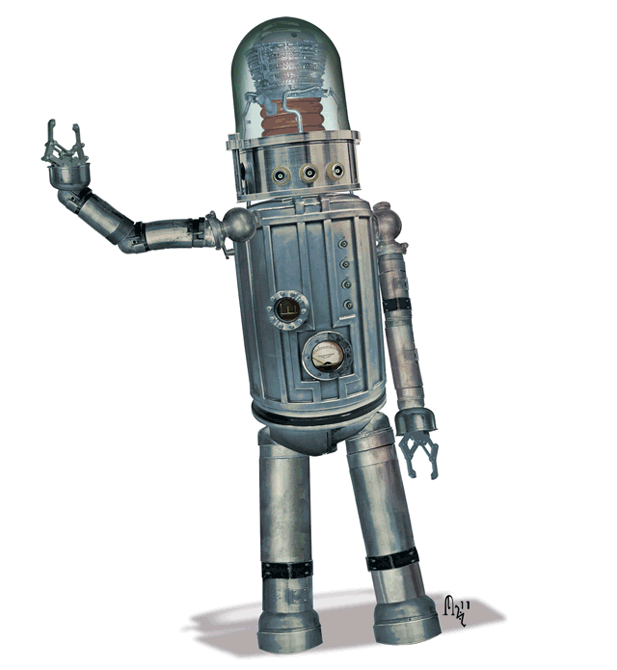 Antecedentes
Leyendas Chinas
:  Yanshi (un artesano) presentó una creación que lucía y se movía como humano
Leyendas Judías
Mitología Griega
: Golem, un ser artificial antropomórfico que poseía vida
: Hephaestus construyó sirvientes de oro que ayudaban a personas
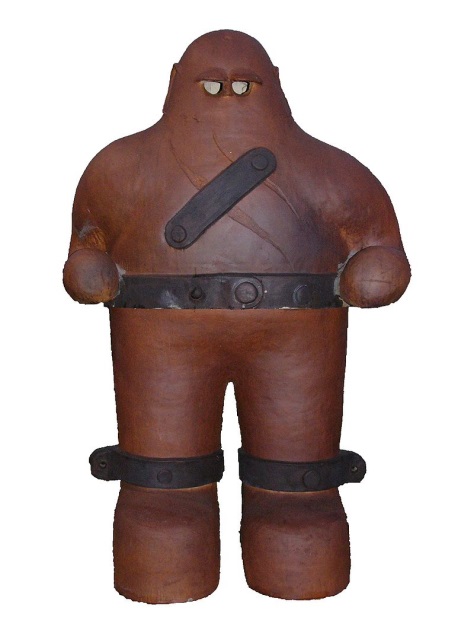 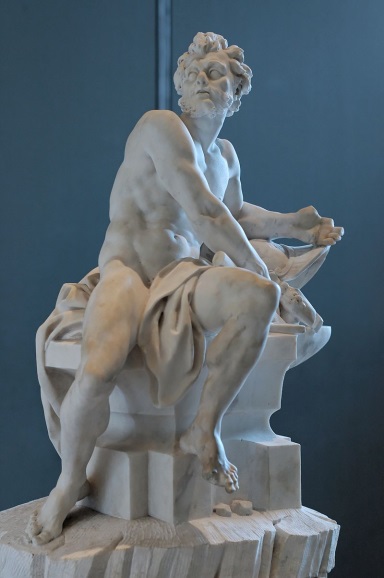 Hephaestus
Golem (¿?)
Antecedentes
322 A.C. Aristóteles: “Si cada herramienta, al recibir una orden, pudiese realizar el trabajo que le conviene … no habría necesidad de aprendices o esclavos”

200 A.C. Ctesibus de Alejandría: diseña relojes de agua con figuras movibles 

1738: Jacques de Vaucanson: construyó un pato mecánico y un tocador de flauta (“anatomía movible”)
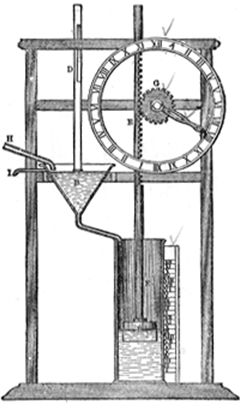 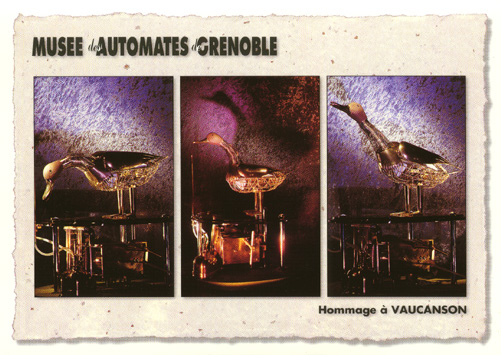 Antecedentes
Origen del término “Robot”
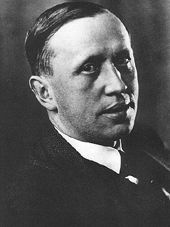 Karel Čapek (1920): 
Obra de teatro R.U.R. “Robots Universales de Rossum” (“Rossumovi Univerzální Roboti”)
Robota (en checo) = trabajo forzado
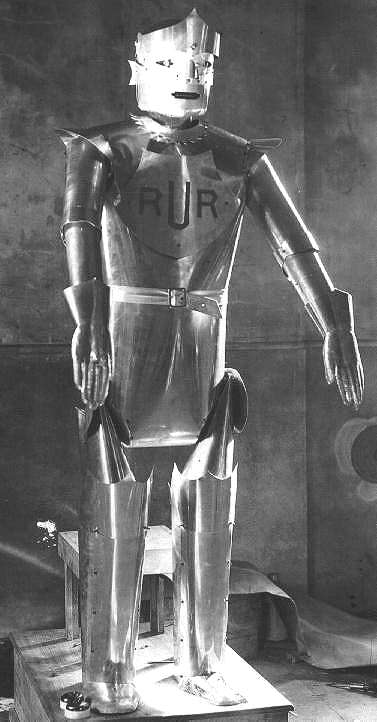 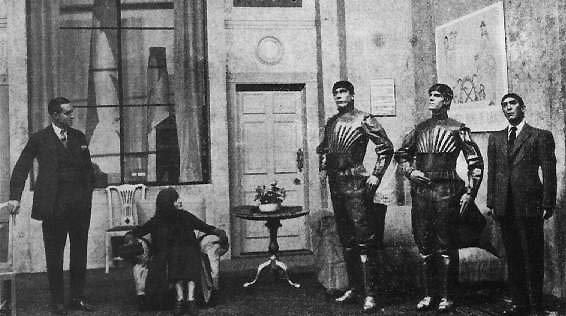 Escena de la obra de Čapek.
“Robot” de Čapek.
Resumen: los humanos crean robots, luego los robots acaban con los humanos.
Más detalles del argumento en: https://en.wikipedia.org/wiki/R.U.R.
Antecedentes
Primer uso del término “robótica”
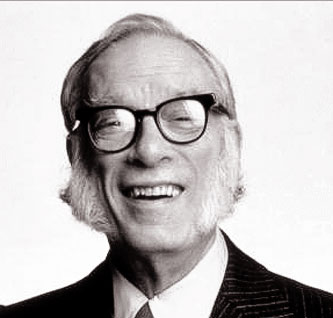 Isaac Asimov (1920-1992)
Usó la palabra “robótica” (en obras de ciencia ficción)
Algunas obras : Yo Robot (1950), Robots e Imperio (1985)
Escribió las llamadas “leyes de la robótica” (en ciencia ficción):
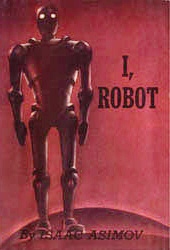 Un robot no hará daño a un ser humano ni, por inacción, permitirá que un ser humano sufra daño.
Un robot debe obedecer las órdenes dadas por los seres humanos, excepto si estas órdenes entrasen en conflicto con la 1ª Ley.
Un robot debe proteger su propia existencia en la medida en que esta protección no entre en conflicto con la 1ª o la 2ª Ley.
Antecedentes
(Breve) Historia de la Robótica
Primer robot industrial:
Desarrollado por George C. Devol y Joseph Engelberger.
Se conocieron en 1956 en un cocktel conversando sobre las “filosofías” de Asimov.
Fundaron la compañía “Unimation” 
Crearon el primer robot industrial: “Unimate”

Joseph Engelberger (1925-2015)
Considerado: “padre de la robótica”
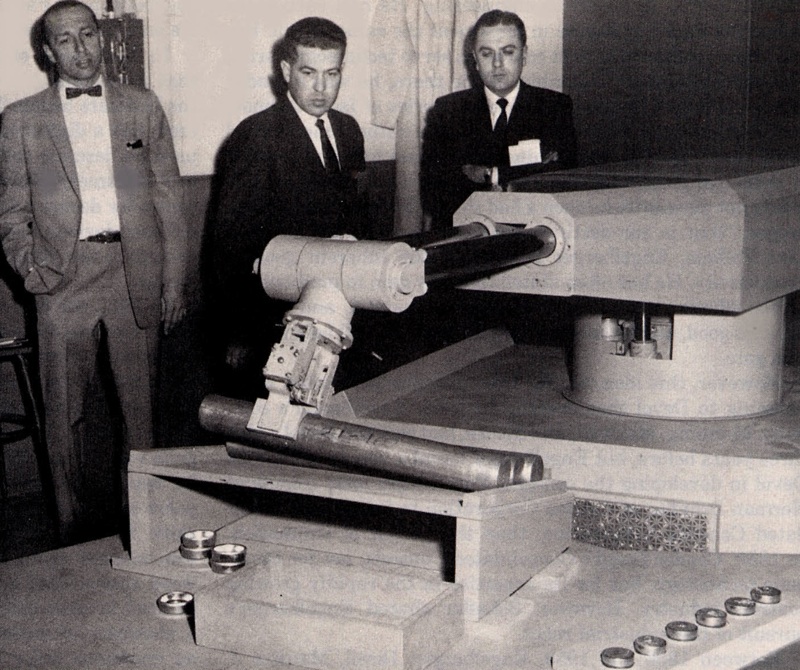 http://spectrum.ieee.org/automaton/robotics/industrial-robots/george-devol-a-life-devoted-to-invention-and-robots
http://www.robotics.org/joseph-engelberger/about.cfm
Antecedentes
(Breve) Historia de la Robótica
Primer robot industrial: Unimate (1962)
https://youtu.be/hxsWeVtb-JQ
Antecedentes
(Breve) Historia de la Robótica
Primer robot móvil “inteligente”: Shakey (1966-1967)
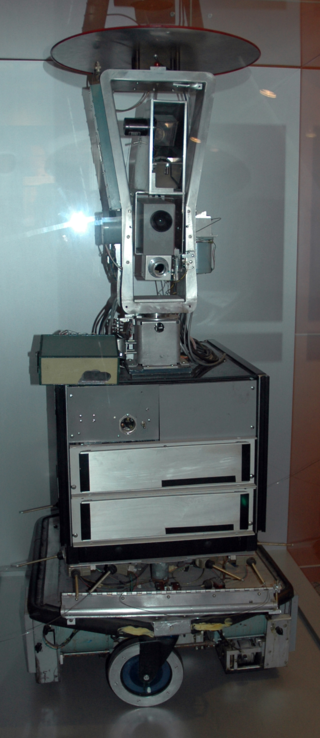 https://youtu.be/qXdn6ynwpiI
Antecedentes
(Breve) Historia de la Robótica
Fines de los 70s:
Se desarrollan 2 robots “populares”
1978: Unimation desarrolla el robot PUMA (Programmable Universal Machine for Assembly)
1979: Sankyo Seiki, PENTEL y NEC desarrollan SCARA (Selective Compliant Articulated Robot Assembly)
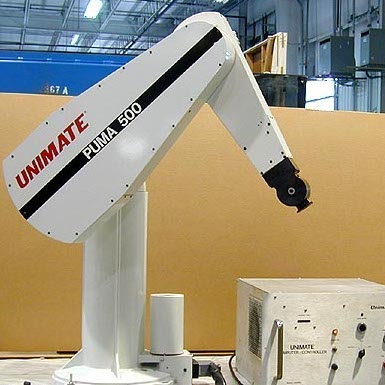 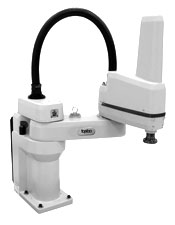 Robot PUMA
Robot SCARA
Antecedentes
(Breve) Historia de la Robótica
Alrededor de los 80s:
Rápido crecimiento de la industria robótica
Se incrementa el desempeño: control por realimentación + rediseño
Varias universidades introducen la robótica (enseñanza e investigación)
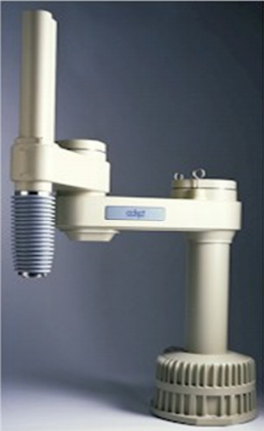 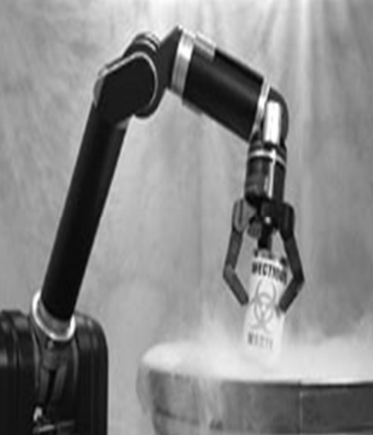 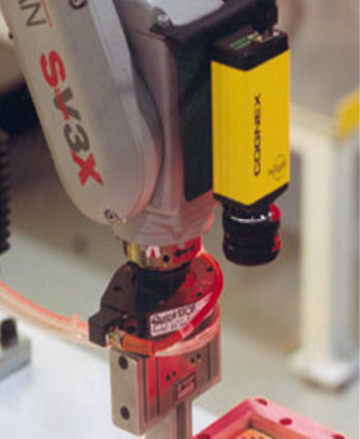 Antecedentes
(Breve) Historia de la Robótica
Robots a 50 year journey (IEEE ICRA 2000)
https://youtu.be/p_RfxPaGfl4
Antecedentes
¿A qué se llegará con la robótica?
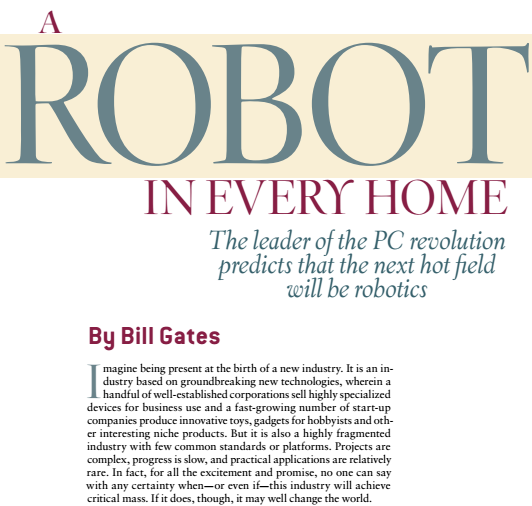 Gates, Bill. "A robot in every home." Scientific American 296.1 (2007): 58-65.
Temas
Antecedentes de la Robótica
“Definición” de Robot
Tipos de Robots
Aplicaciones de la Robótica
Mercado de Robots
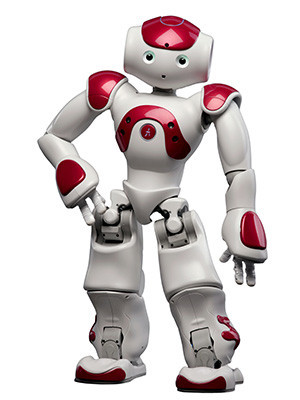 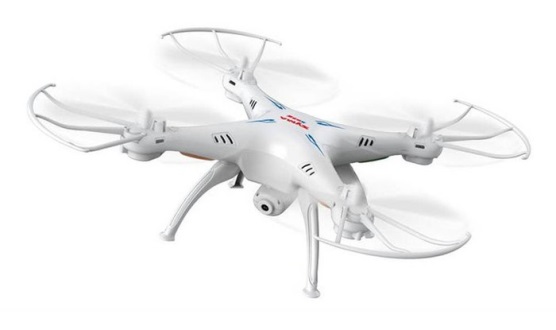 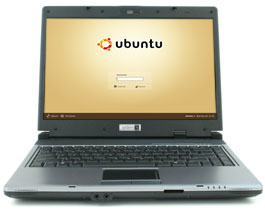 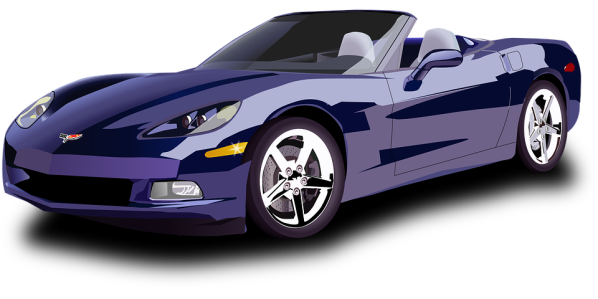 ¿Qué es un robot?
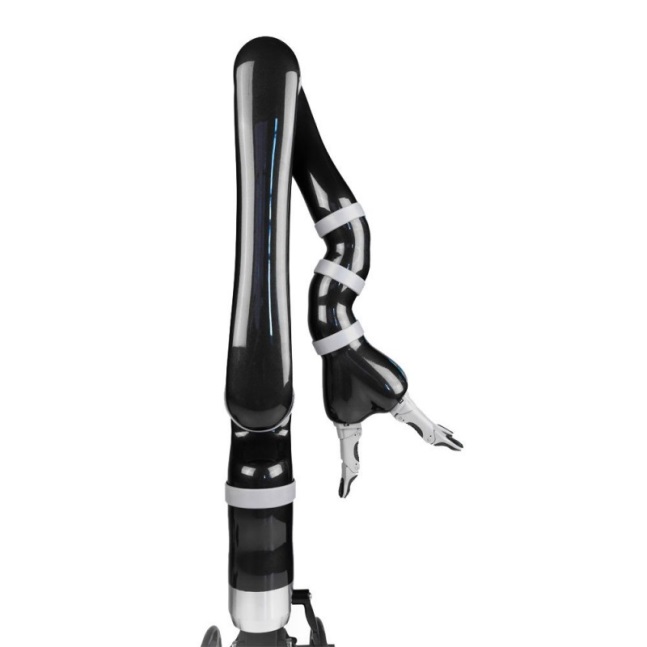 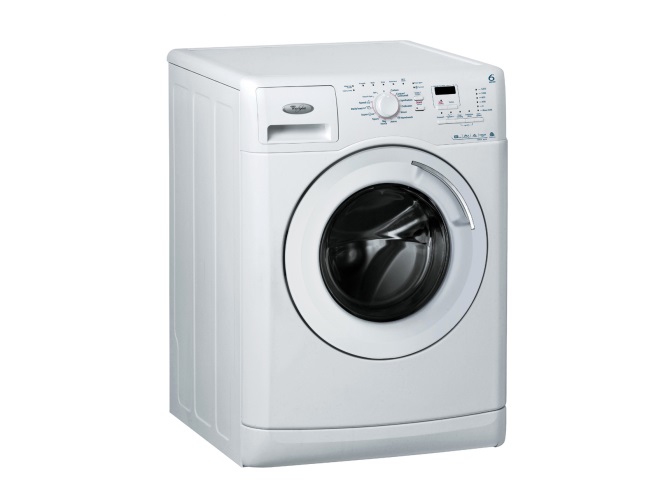 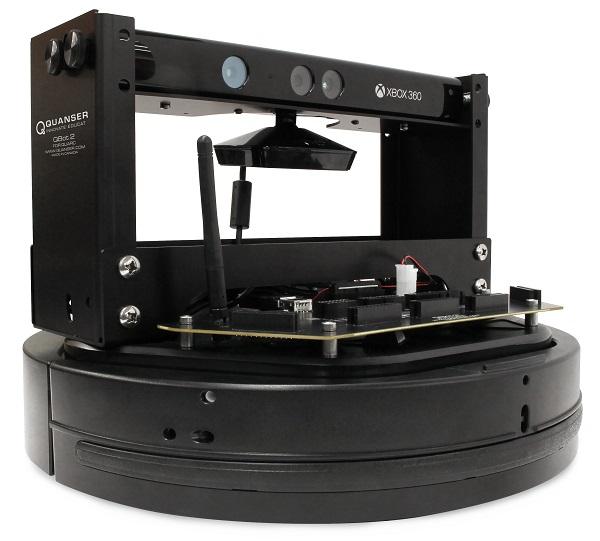 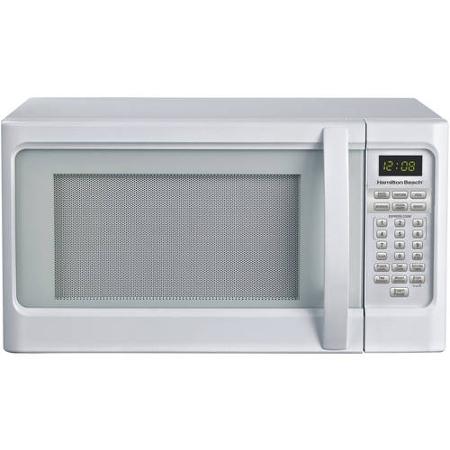 ¿Qué es un robot?
Robot Institute of America (RIA), 1979:
Un robot es un manipulador reprogramable y multifuncional diseñado para mover material, partes, herramientas o dispositivos especializados a través de movimientos programados variables para el desarrollo de una variedad de tareas.
Japanese Industrial Robot Association (JIRA):
Un robot es un dispositivo con grados de libertad que puede ser controlado.
¿Qué es un robot?
International Federation of Robotics (IFR): ISO 8373:2012
Un robot es un mecanismo actuado programable en dos o más ejes con un grado de autonomía, que se mueve en su entorno para realizar tareas previstas. 
Nota 1: Un robot incluye el sistema de control y la interface con el sistema de control.
Nota 2: La clasificación de robot en robot industrial o robot de servicio se hace de acuerdo con la aplicación prevista.
Autonomía: Habilidad para realizar tareas previstas con base en el estado actual y sensado, sin intervención humana.
https://www.iso.org/obp/ui/#iso:std:iso:8373:ed-2:v1:en
¿Qué es un robot?
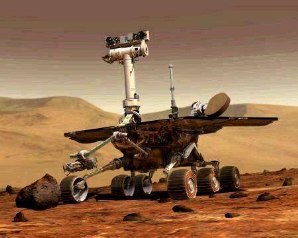 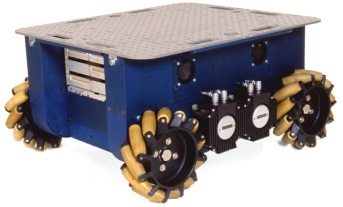 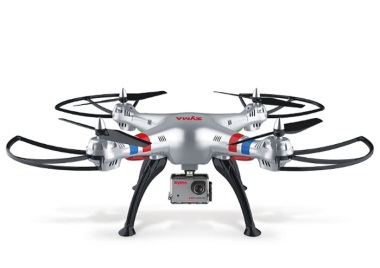 Variedad de tareas
interactuar
Mecanismo
re-programable
Entorno
acciones independientes
(e “inteligentes”)
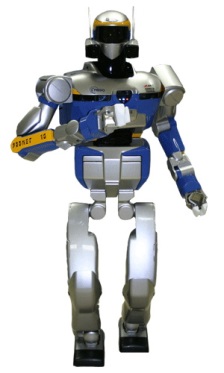 Variedad de tareas
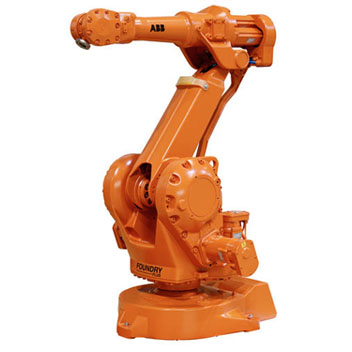 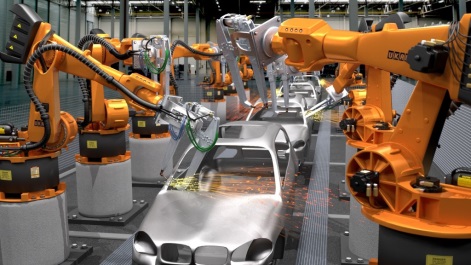 [Speaker Notes: - A reprogrammable and multifunction machine designed to move materials, tools or specialized instruments, by programmed movements to carry out a variety of tasks. 
- A programmable machine that imitates the actions or appearance of an intelligent creature–usually a human. 
- Un robot es un mecanismo que puede efectuar acciones independientes e interactuar con su entorno.
Máquinas con sensado, inteligencia y mobilidad
An intelligent robot must be able to coordinate its own motions in order to achieve certain goals (KH)]
¿Qué es un robot?
De manera más “visionaria”:
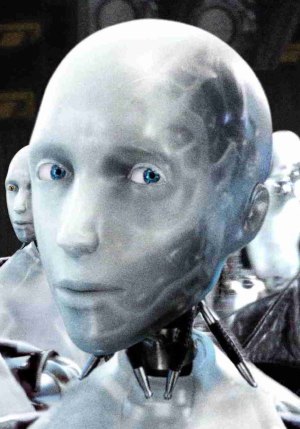 Conexión inteligente entre percepción y acción
Donde la IA se encuentra con el mundo real.
IA: Inteligencia Artificial
[Speaker Notes: - A reprogrammable and multifunction machine designed to move materials, tools or specialized instruments, by programmed movements to carry out a variety of tasks. 
- A programmable machine that imitates the actions or appearance of an intelligent creature–usually a human. 
- Un robot es un mecanismo que puede efectuar acciones independientes e interactuar con su entorno.
Máquinas con sensado, inteligencia y mobilidad
An intelligent robot must be able to coordinate its own motions in order to achieve certain goals (KH)]
Temas
Antecedentes de la Robótica
“Definición” de Robot
Tipos de Robots
Aplicaciones de la Robótica
Mercado de Robots
Tipos de Robots
Robots Industriales
También llamados: (robots) manipuladores, brazos robóticos
Robot KUKA “jugando” ping pong
Robot industrial en planta de ensamblaje de vehículos
https://youtu.be/VreG1iC65Lc
https://youtu.be/tIIJME8-au8
Tipos de Robots
Robots Industriales
También llamados: (robots) manipuladores, brazos robóticos
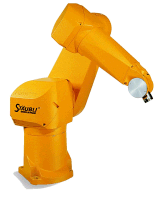 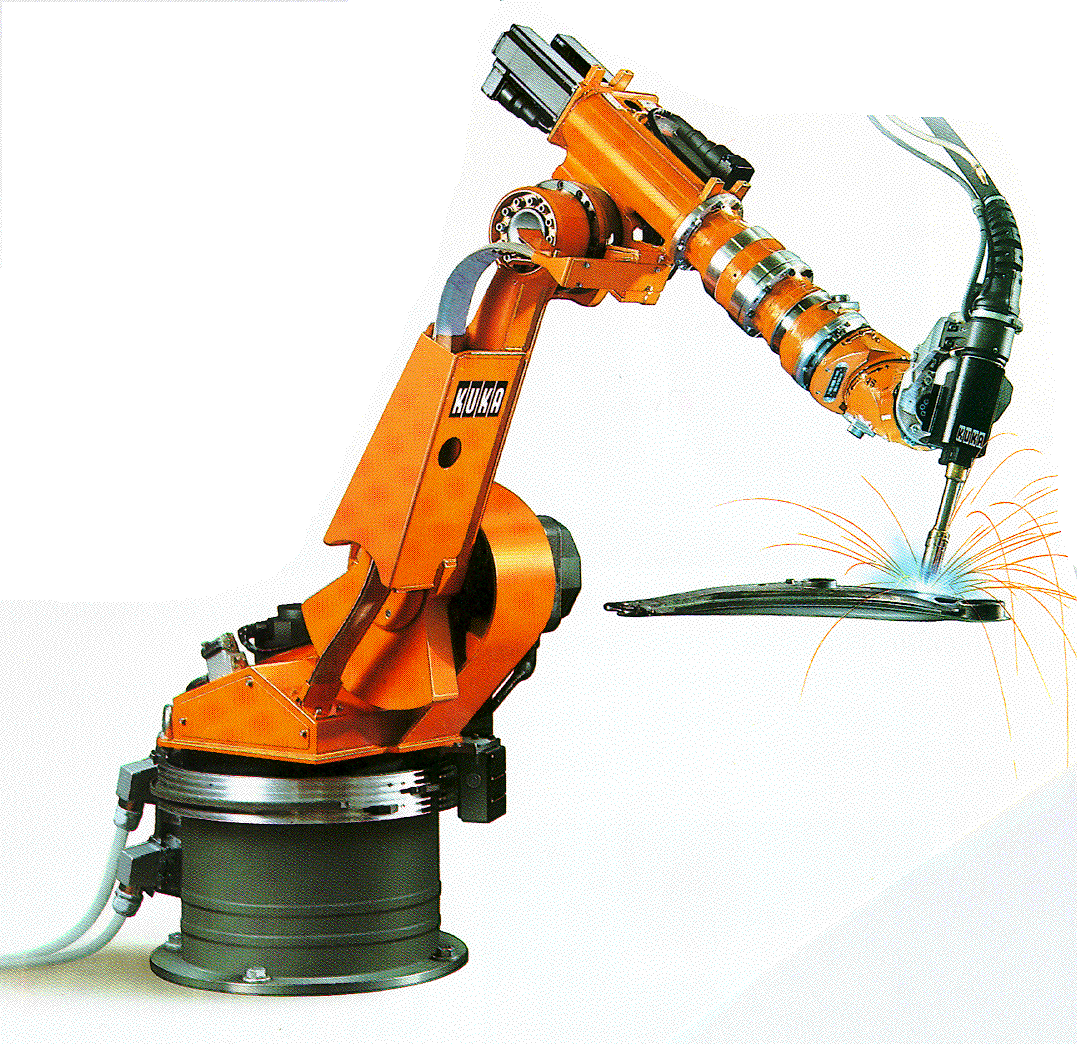 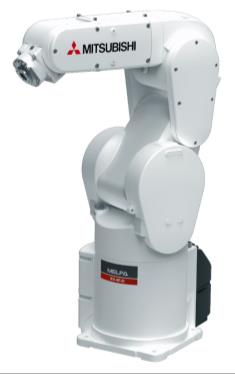 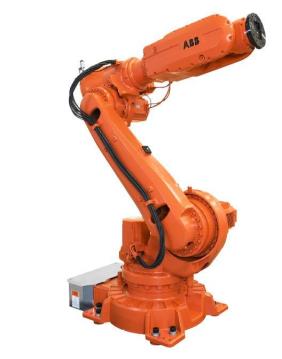 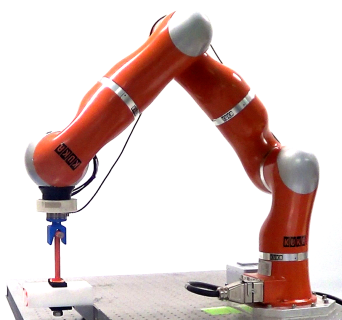 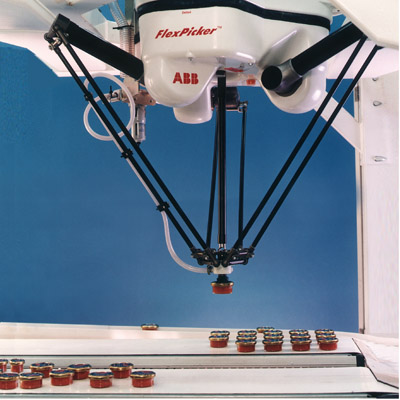 Tipos de Robots
Robots Móviles: terrestres
Robot Spot (Boston Dynamics)
Robot Cheetah (MIT)
https://youtu.be/M8YjvHYbZ9w
https://youtu.be/_luhn7TLfWU
Tipos de Robots
Robots Móviles: terrestres
Robots con Patas
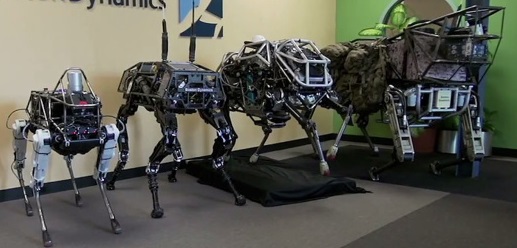 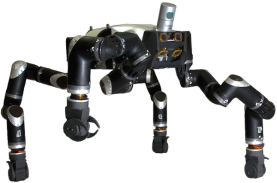 RoboSimian
Robots de Boston Dynamics
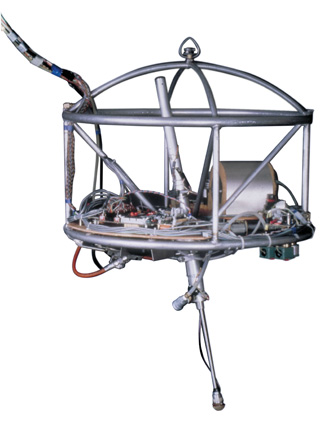 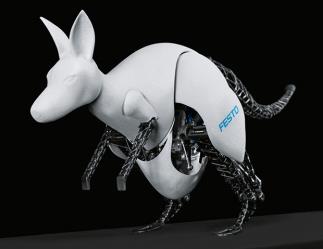 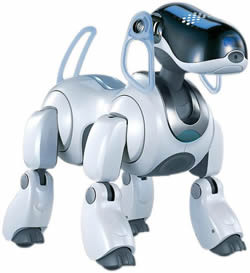 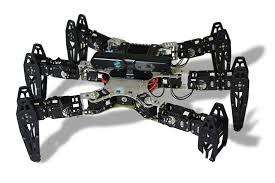 Robot de Festo
Aibo
@MIT
Tipos de Robots
Robots Móviles: terrestres
Robots con Ruedas
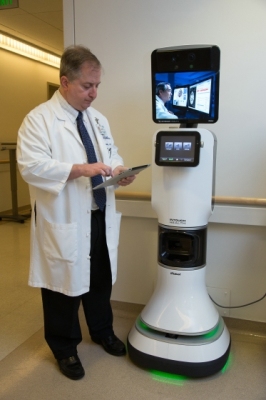 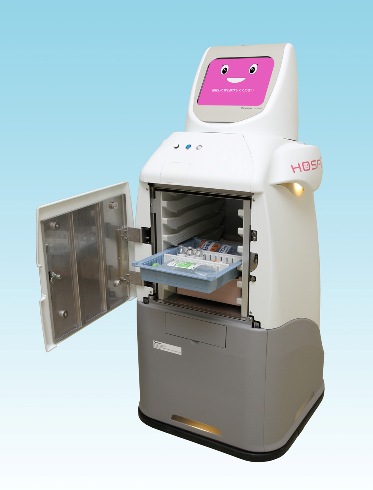 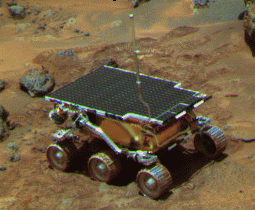 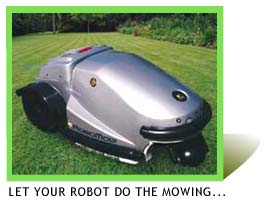 Robot Podador
Sojourner Rover
Hospi (Panasonic)
EVA (@UCLA)
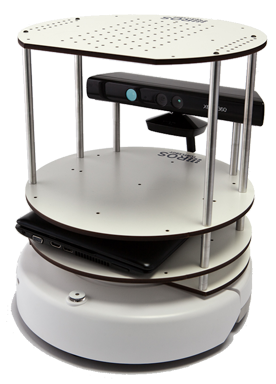 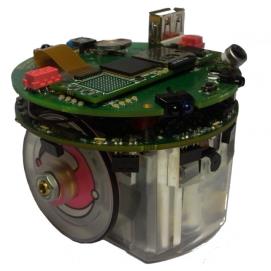 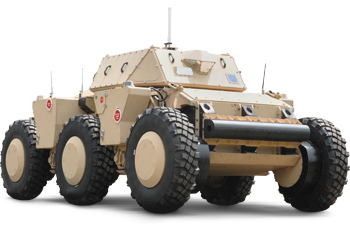 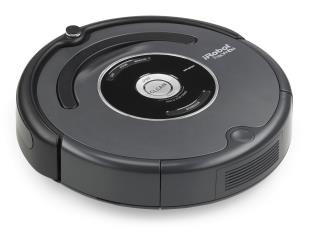 @NREC
Turtlebot
Roomba
E-puck
Tipos de Robots
Robots Móviles: Aéreos
Vijay Kumar Lab
https://youtu.be/4ErEBkj_3PY
Tipos de Robots
Robots Móviles: Aéreos
Robots aéreos de Intel en SuperBowl (con Lady Gaga), Houston, Febrero 2017
https://youtu.be/CqVUHrkkOK8
Tipos de Robots
Robots Móviles: Aéreos
También llamados: “Unmanned Aerial Vehicle” (UAV)
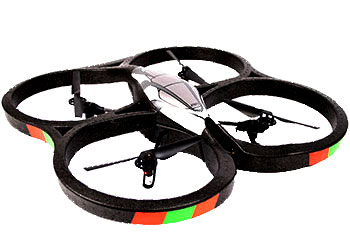 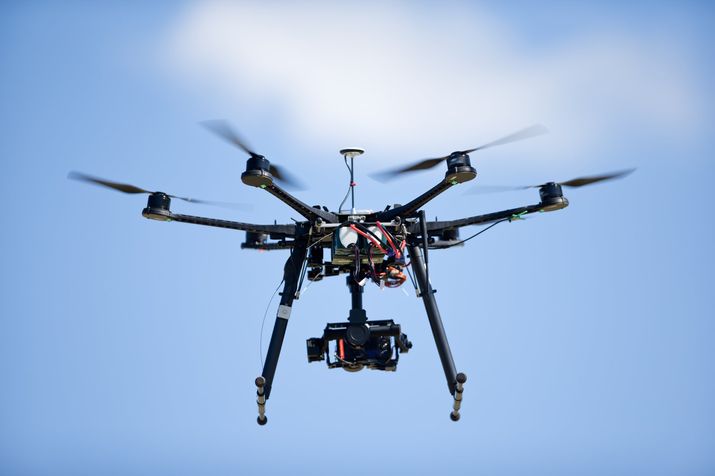 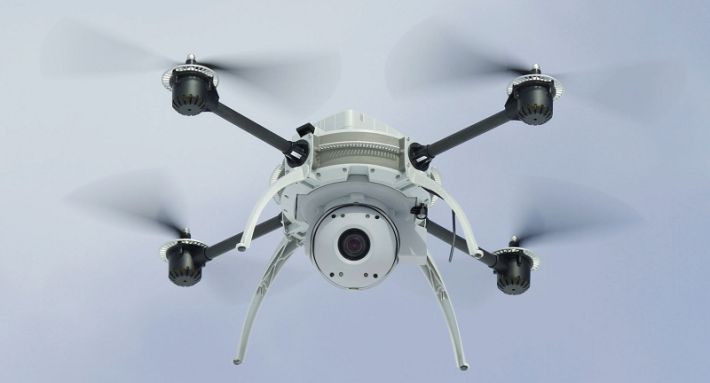 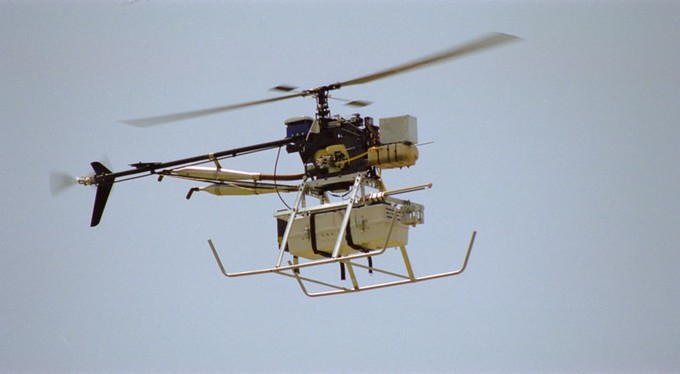 Tipos de Robots
Robots Móviles: Submarinos
También llamados: “Autonomous underwater vehicles” (AUV)
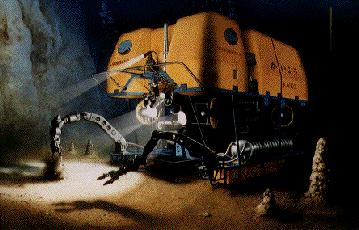 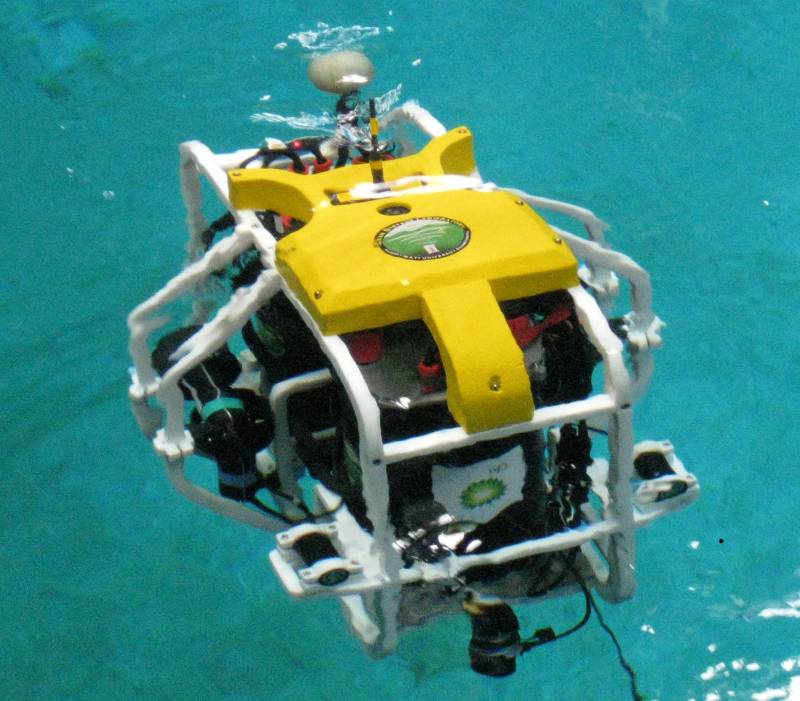 Mbari robot tiburón
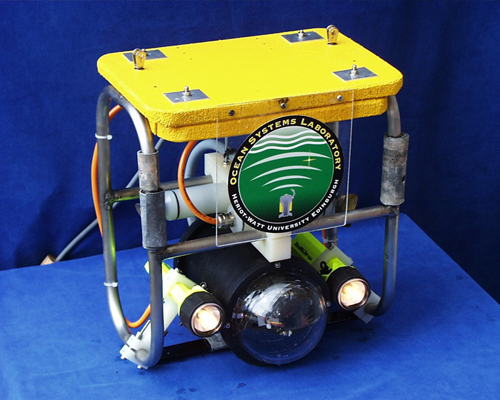 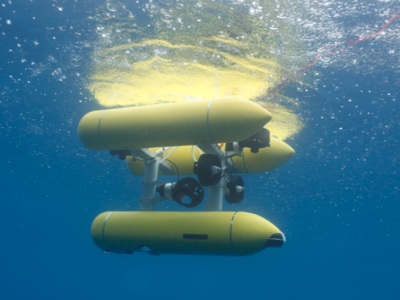 @Heriot Watt
Girona 500
Tipos de Robots
Manipuladores Móviles
Justin (DLR, Alemania) atrapando pelotas
PR-2 y una botella
https://youtu.be/c3Cq0sy4TBs
https://youtu.be/R6pPwP3s7s4
Tipos de Robots
Manipuladores Móviles
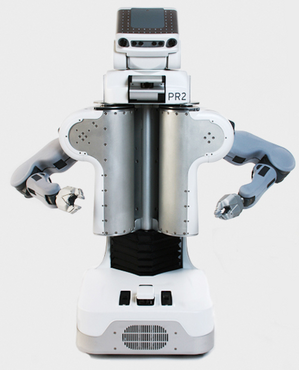 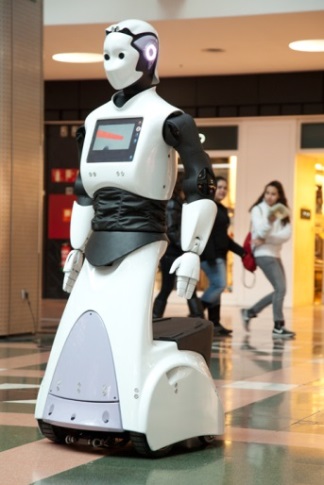 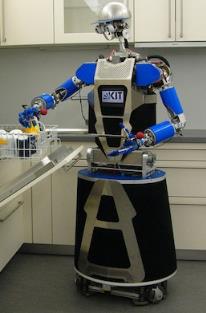 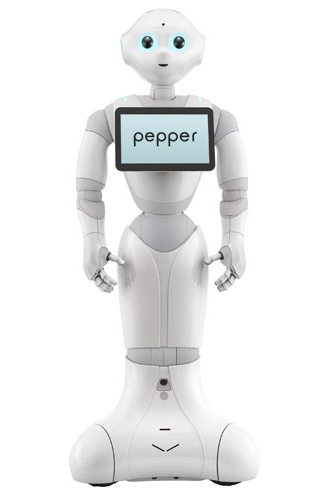 PR-2
Reem
Armar
Pepper
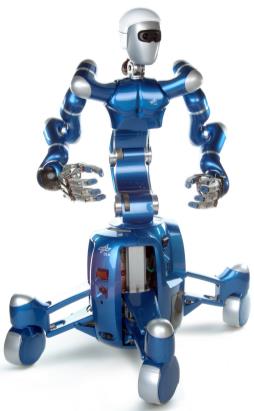 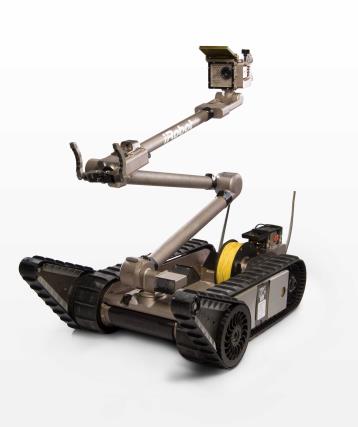 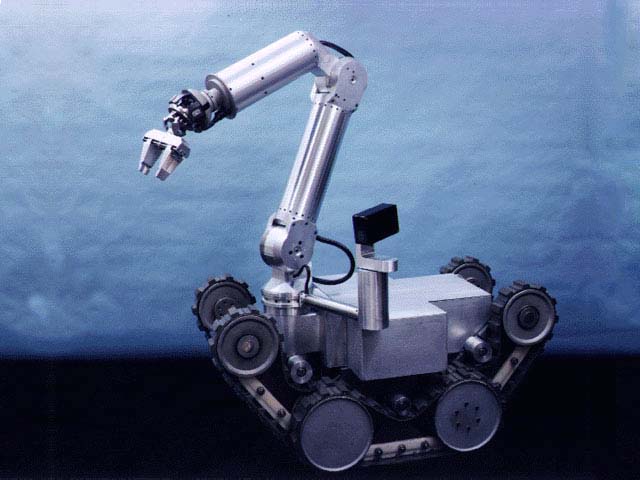 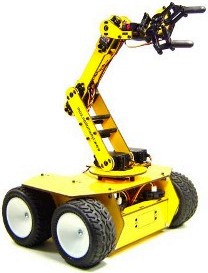 Packbot
Justin
Tipos de Robots
Robots Humanoides
HRP-2 en LAAS-CNRS, Toulouse, France
https://youtu.be/pVSvtknTlE4
Tipos de Robots
Robots Humanoides
Atlas de Boston Dynamics (2016)
https://youtu.be/rVlhMGQgDkY
Tipos de Robots
Robots Humanoides
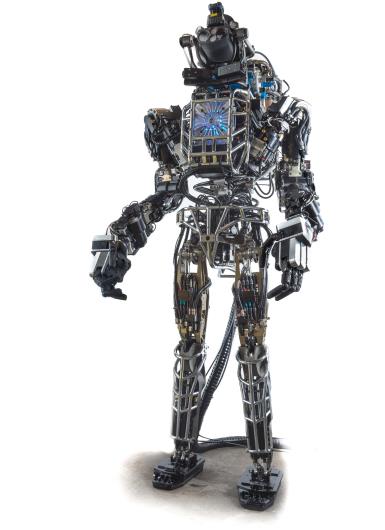 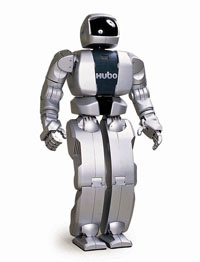 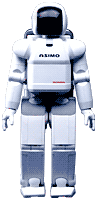 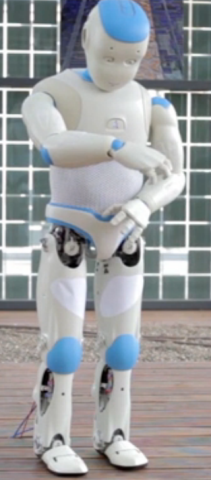 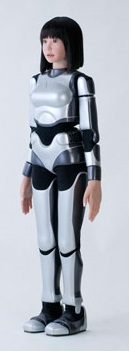 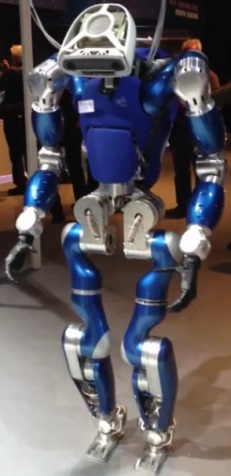 Asimo
Hubo
Romeo
HRP-4C
Toro
Atlas
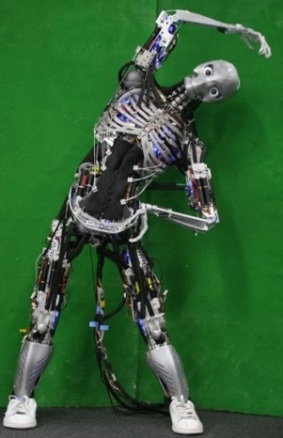 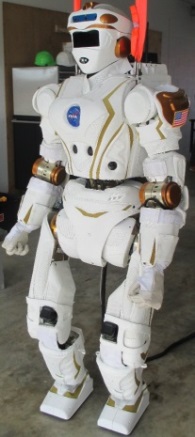 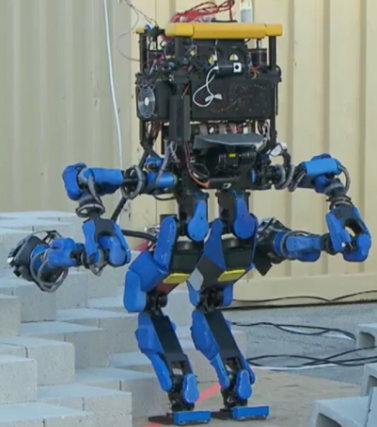 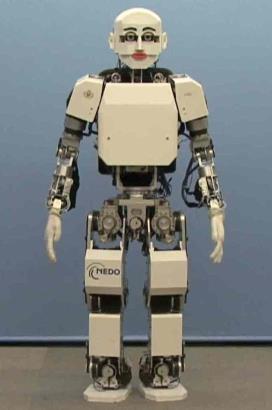 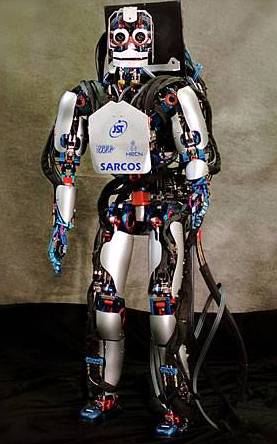 Schaft
Kenshiro
Valkyrie
Kobian
Sarcos
Tipos de Robots
Robots en Medicina
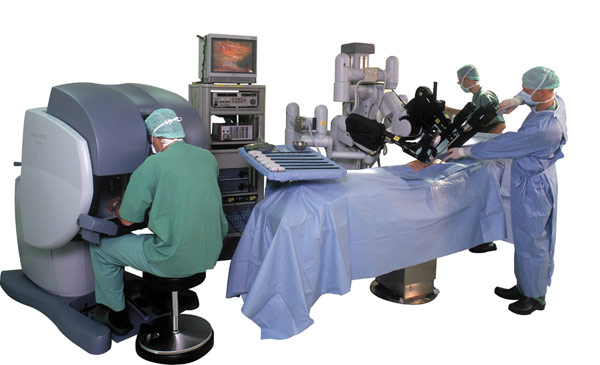 Robot da Vinci haciendo cirugía a través de teleoperación
https://youtu.be/VJ_3GJNz4fg
Tipos de Robots
Robots en Medicina
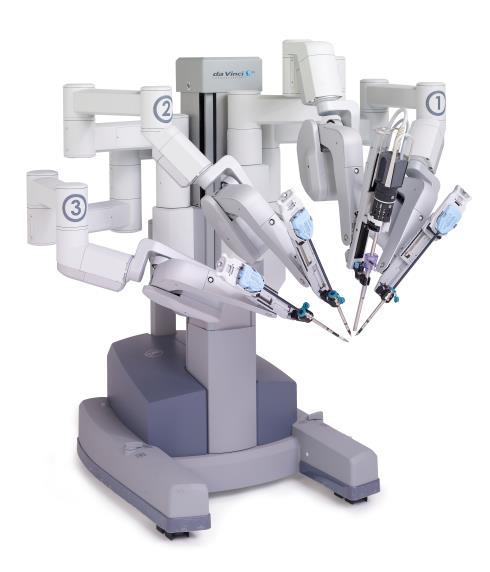 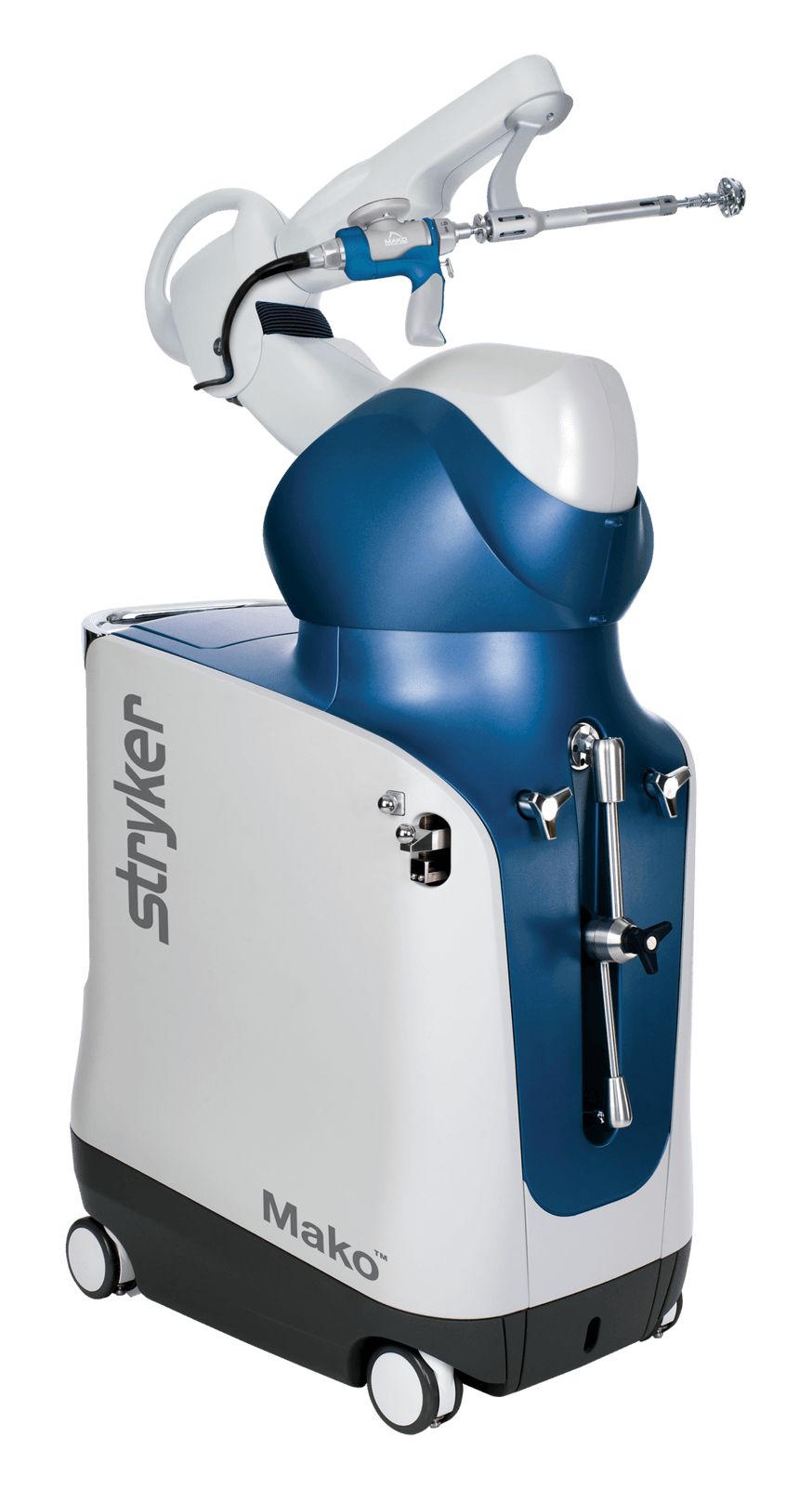 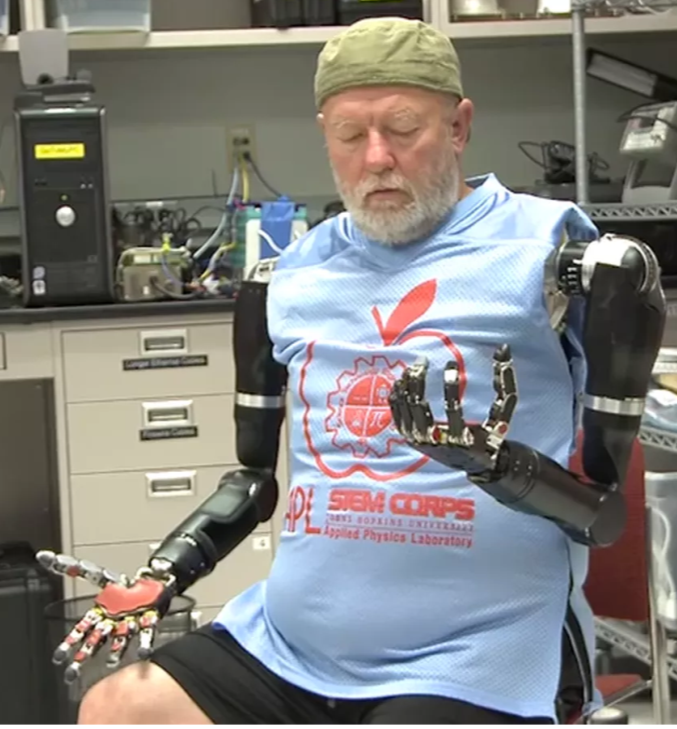 Robot para THR (total hip replacement)
Prótesis robótica
(Johns Hopkins University)
Robot DaVinci
https://youtu.be/9NOncx2jU0Q
https://youtu.be/fSU_R9mgeSg
Tipos de Robots
Otros Tipos
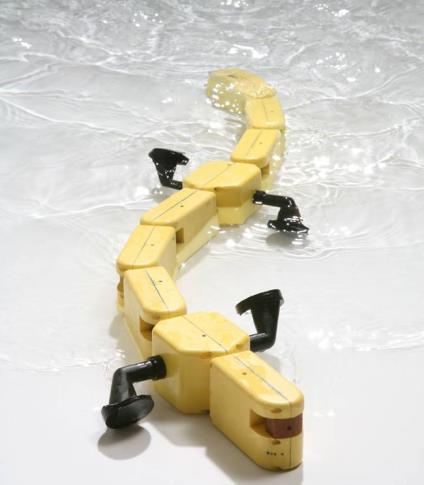 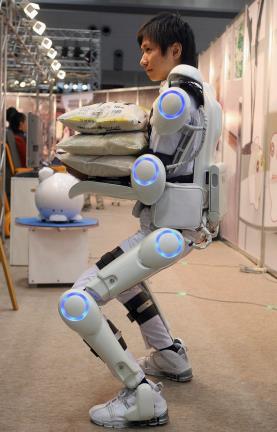 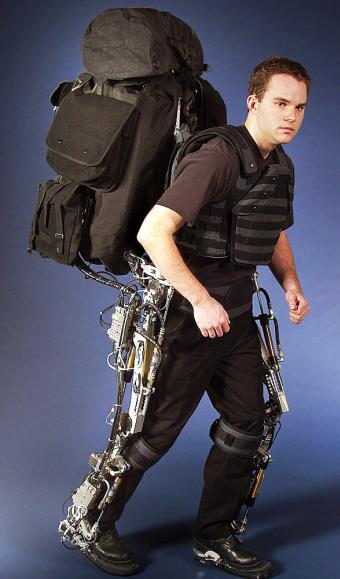 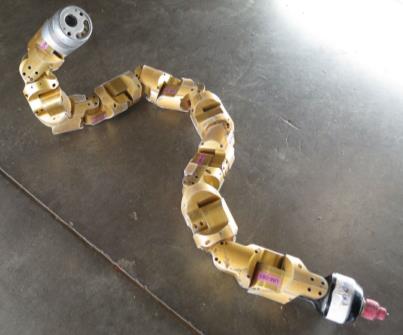 Robot Serpiente (CMU)
Robot Salamandra (EPFL)
Exoesqueletos
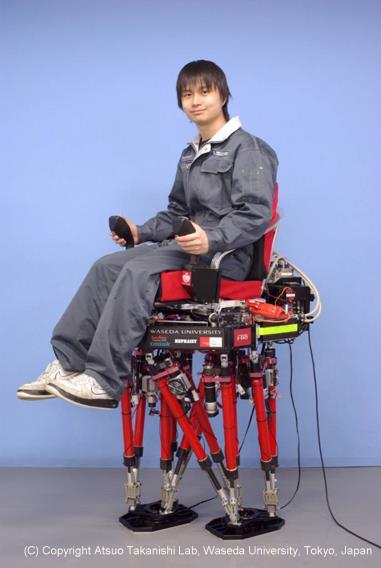 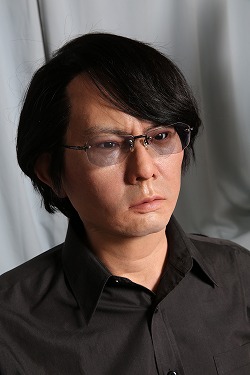 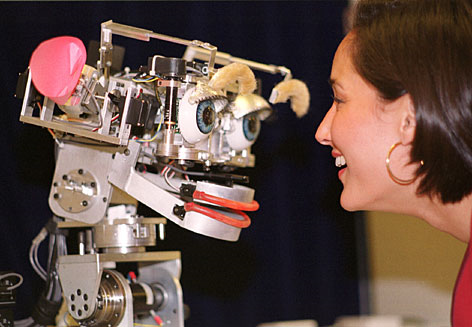 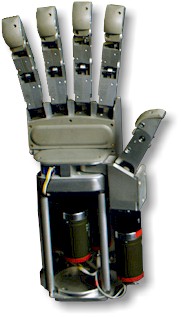 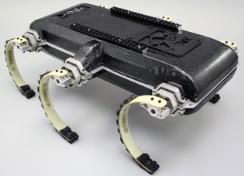 XLR (UPenn)
Mano
Geminoide 
(Ishiguro Lab, Osaka)
Silla con Patas
Tipos de Robots
Clasificación según la Aplicación
Robots industriales
Utilizado en aplicaciones de automatización industrial (manufactura, inspección, empacado, ensamblaje, etc.)
Robots de servicio
Realizan tareas para humanos o equipamiento excluyendo aplicaciones industriales de automatización
Personales
Profesionales
Usado para tareas no comerciales por personas comunes
Usado para una tarea comercial por personal entrenado
Robot sirviente doméstico
Silla de ruedas automatizada
Robot de asistencia personal
Robot para ejercitar mascotas
Etc.
Robot para limpiar espacios públicos
Robots de delivery 
Robots bomberos
Robots de rehabilitación y cirugía
Etc.
https://www.iso.org/obp/ui/#iso:std:iso:8373:ed-2:v1:en
Temas
Antecedentes de la Robótica
“Definición” de Robot
Tipos de Robots
Aplicaciones de la Robótica
Mercado de Robots
¿Qué pueden hacer los robots?
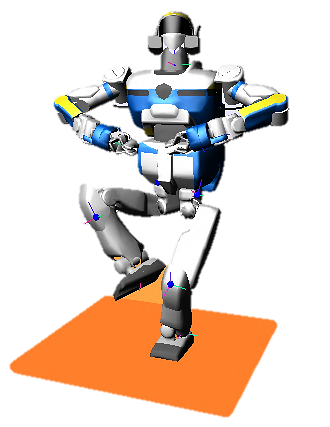 Aplicaciones
¿Qué pueden hacer los robots?
Tareas peligrosas para humanos
Tareas repetitivas, aburridas, estresantes o intensivas
Tareas de alta precisión
Tareas que los humanos no quieren hacer (¿limpieza?)
Tareas que entretengan a los humanos
Etc…
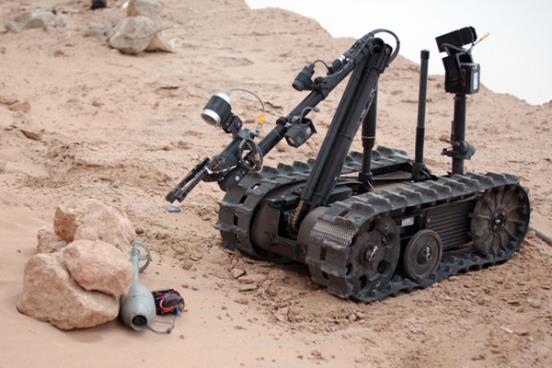 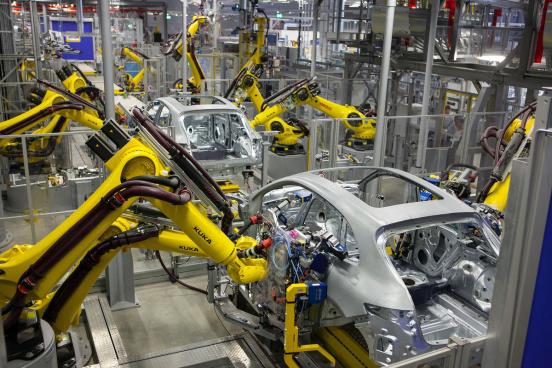 Desastre nuclear en Fukushima, Japón (2011)
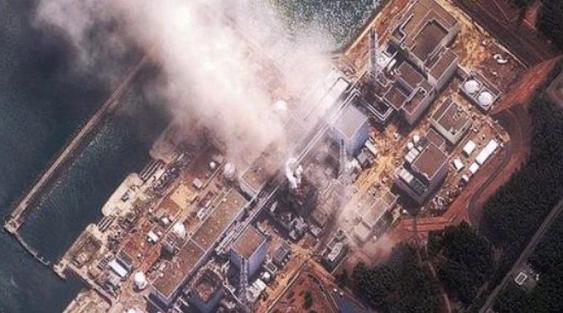 Robots en Fukushima
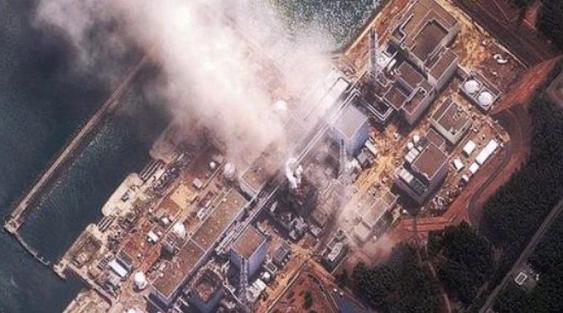 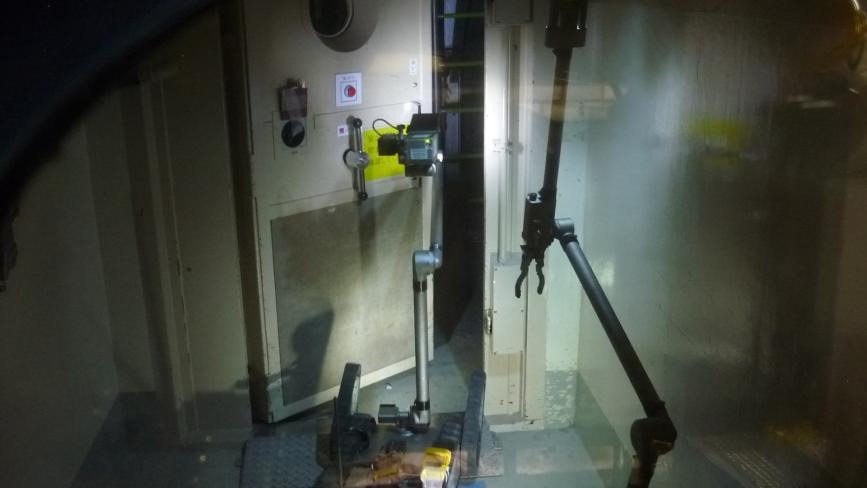 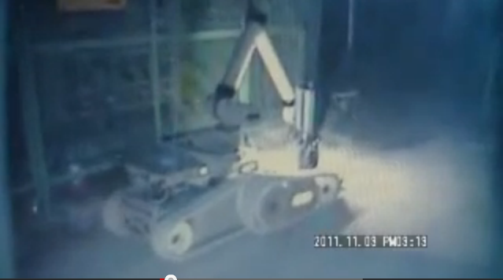 Aplicaciones
¿Qué deberían poder hacer los robots?
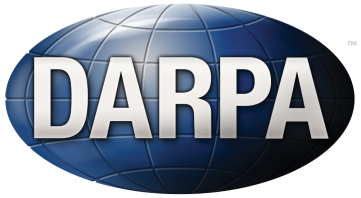 DARPA Robotics Challenge (DRC): 2012-2015
“… desarrollar capacidades robóticas para ejecutar tareas complejas en ambientes peligrosos y degradados pero diseñados para humanos”
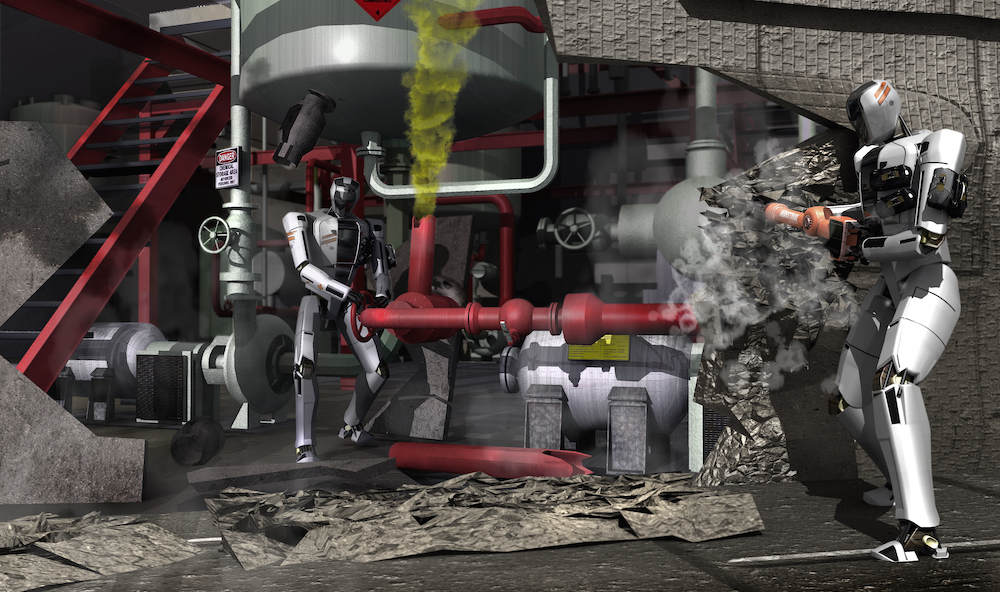 Originado a partir del desastre nuclear de Fukushima
http://www.theroboticschallenge.org/
Aplicaciones
¿Dónde se usa robots?
Interiores:
Automotriz
Manufactura
Soporte a clientes: museos
Entretenimiento
Limpieza
Almacenes

Exteriores:
Agricultura
Construcción 
Cuidado de la salud: hospitales
Órden público: vigilancia, bomberos
Militar: desminado, vigilancia, ataque
Minería: excavación y exploración
Transporte: vehículos autónomos
Exploración: espacio, bosques, mar, volcanes
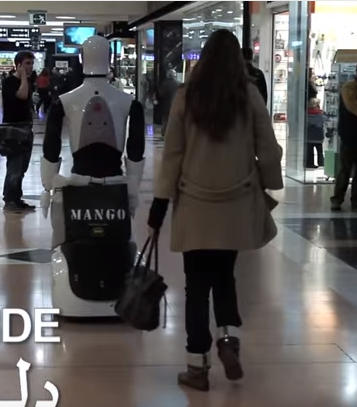 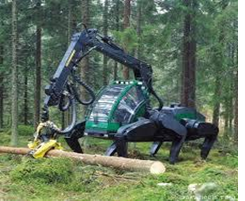 Aplicaciones
Aplicaciones de Robots Industriales
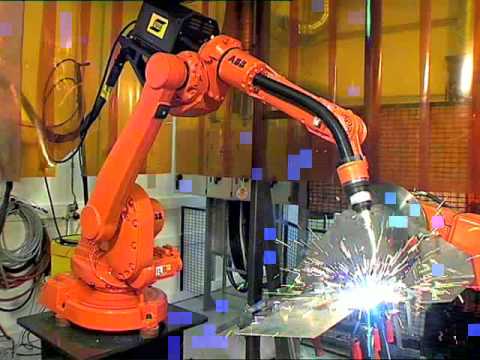 Manejo de materiales
Manipulación (recoger y colocar)
Ensamblaje
Carga de máquinas
Soldadura de punto y arco continuo
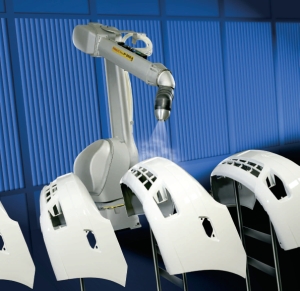 Cortado láser
Pegado y sellado
Capas de spray
Operaciones mecánicas
Inspección
Temas
Antecedentes de la Robótica
“Definición” de Robot
Tipos de Robots
Aplicaciones de la Robótica
Mercado de Robots
¿Cómo va el mercado de robots?
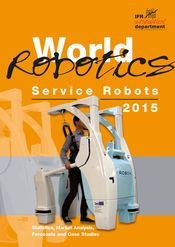 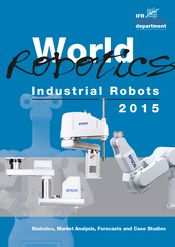 IFR (International Federation of Robotics) World Robotics
http://www.worldrobotics.org/
Mercado de Robots
Suministro mundial anual de robots industriales
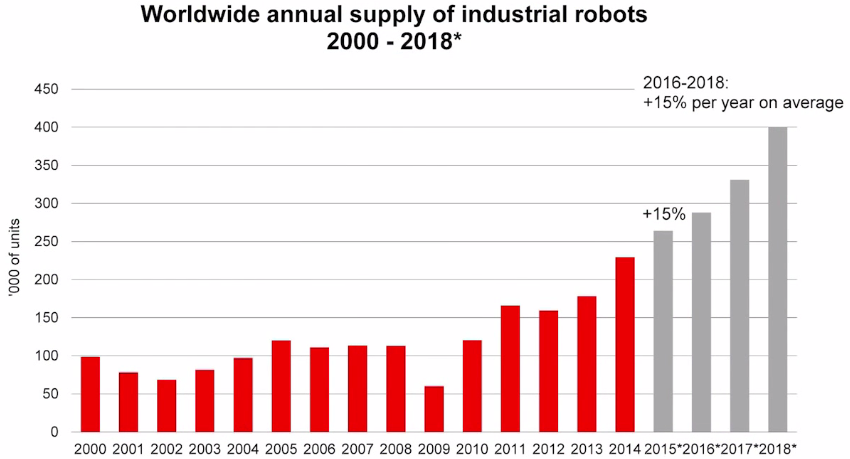 Fuente: IFR World Robotics 2015
Mercado de Robots
Existencia estimada mundial de robots industriales
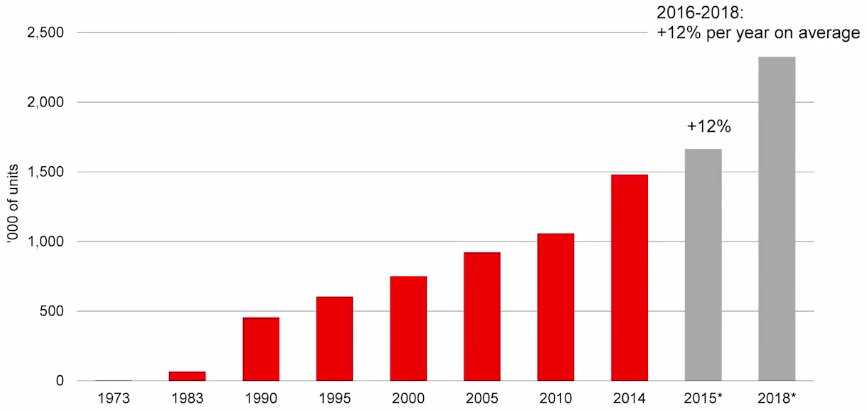 Fuente: IFR World Robotics 2015
Mercado de Robots
Robots de servicio para uso profesional
Unidades vendidas en 2013-2014 (aplicaciones principales)
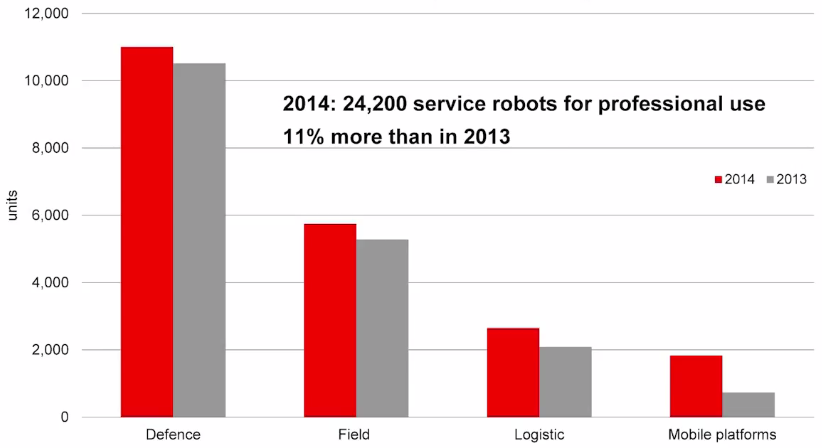 Fuente: IFR World Robotics 2015
Mercado de Robots
Robots de servicio para uso profesional
Predicciones para 2015 al 2018
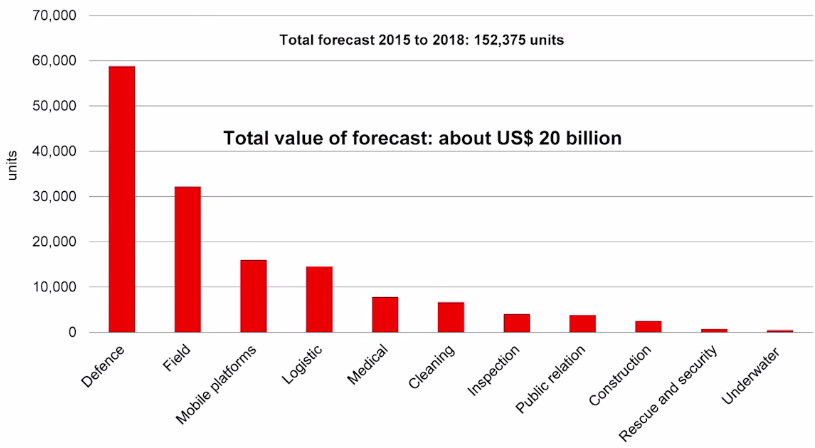 Fuente: IFR World Robotics 2015
Resumen …
Resumen
Un robot es un mecanismo reprogramable que interactúa con su entorno a través de acciones independientes (e “inteligentes”) para desarrollar una variedad de tareas.

Tipos de robots:
Punto de vista morfológico: manipuladores, móviles terrestres (ruedas, patas), submarinos, aéreos, humanoides, en medicina, etc.
Punto de vista de aplicación: industriales y de servicio

Aplicaciones:
En ambientes externos e internos

El mercado de la robótica se incrementa continuamente